FDR
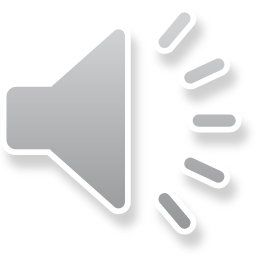 Modern Presidency
Pre-Modern 1789-1932

Modern 1933-present (or 1990s)
2nd American republic?
Theodore Lowi, The Personal Presidency
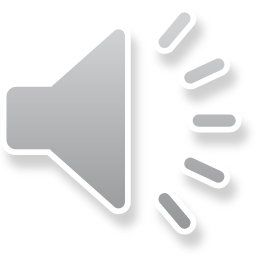 Why the Modern Presidency?
Crisis
The Depression
WW II

Solution: Power to the Presidency
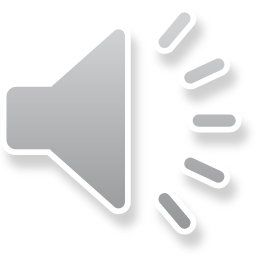 The Depression
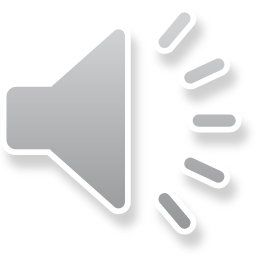 Real GDP (per working age person)
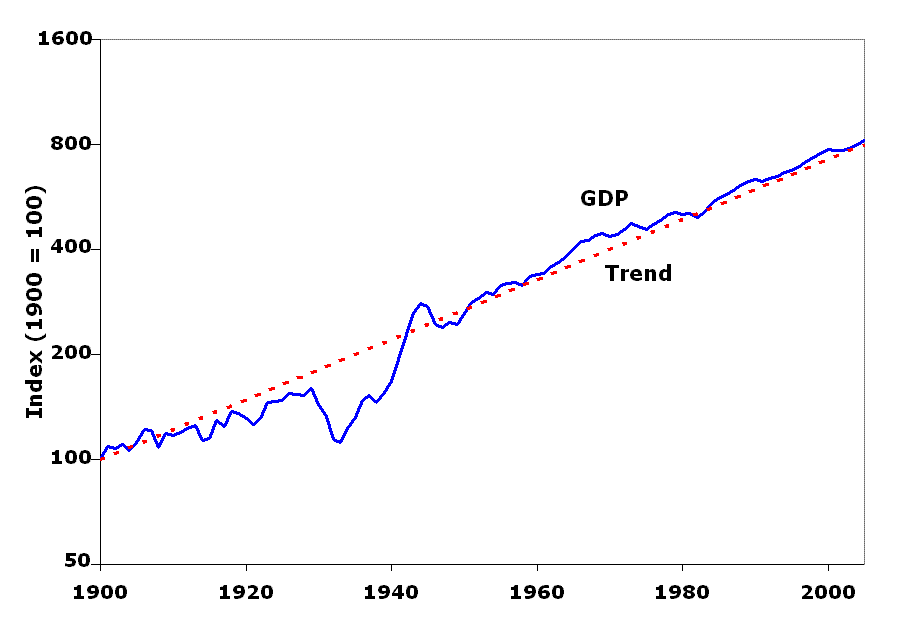 Timothy J. Kehoe Professor of Economics, University of Minnesota and Adviser, Federal Reserve Bank of Minneapolis, http://www.econ.umn.edu/~tkehoe/
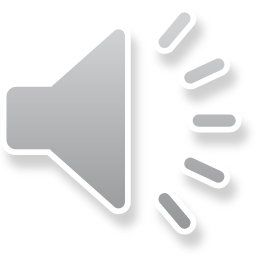 GNP Per Capita (relative to 1889-1929 trend)
J. Bradford DeLong, University of California at Berkeley and NBER http://econ161.berkeley.edu/TCEH/Slouch_Crash14.html
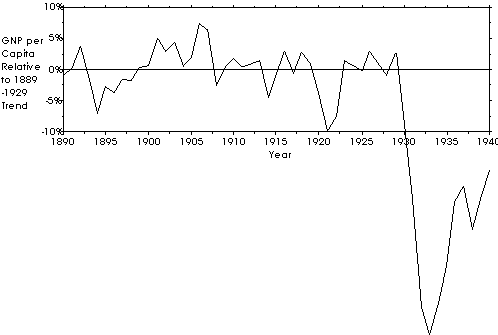 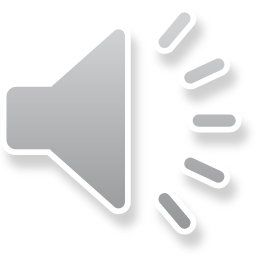 Stock Market
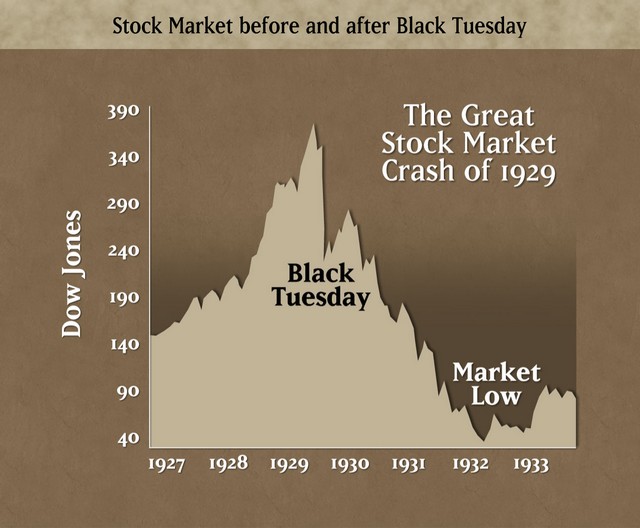 http://www.affordablehousinginstitute.org/blogs/us/Stock_market_crash_1929_small.jpg
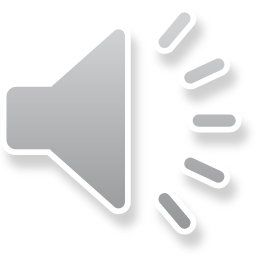 The Depression in the US
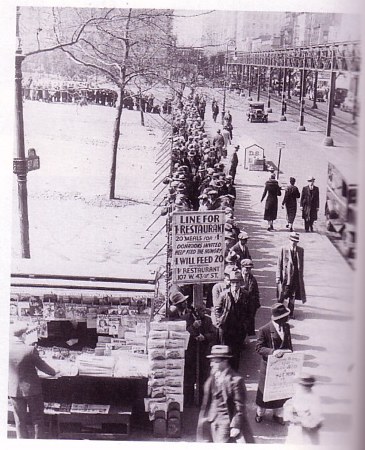 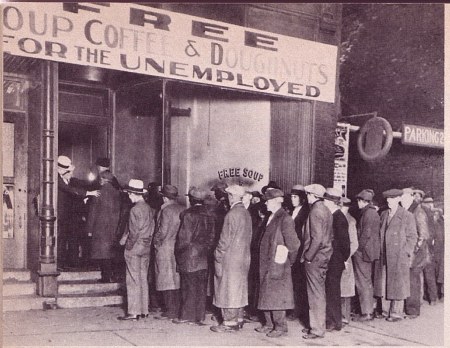 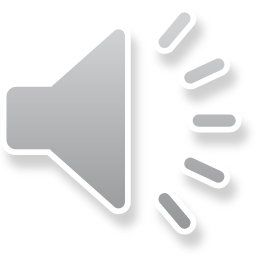 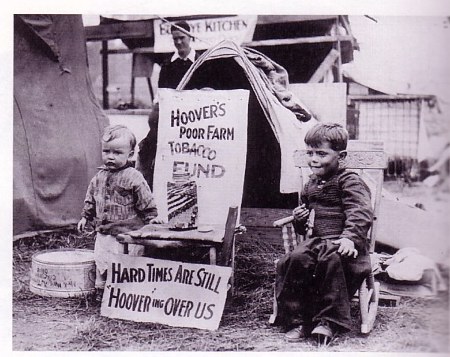 “Hoovervilles”
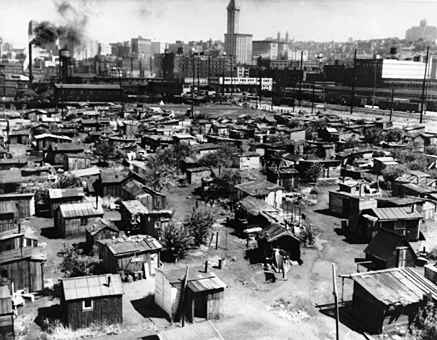 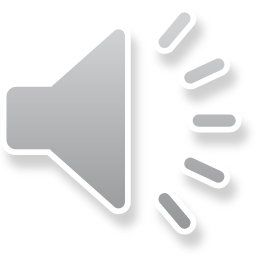 Herbert Hoover, 1929-1933
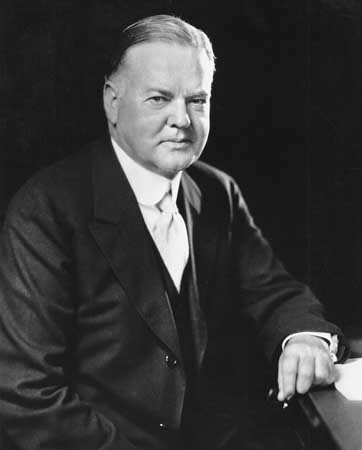 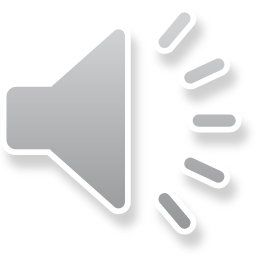 Governor Roosevelt of NY(with former Gov. Al Smith)
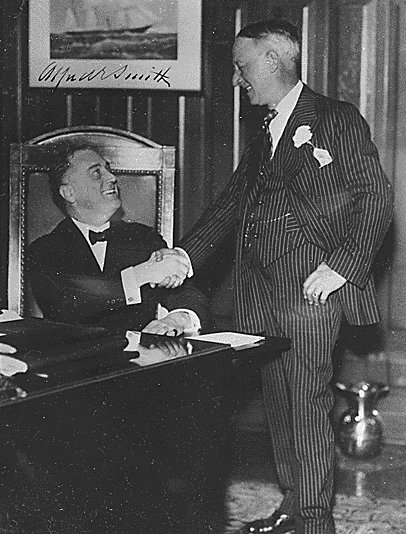 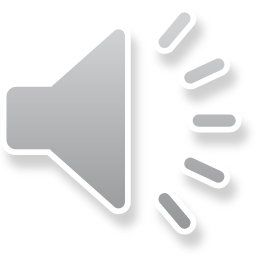 Economic Theory
Classical Liberalism
(Laissez-faire Capitalism)
vs.
Modern Liberalism
(Keynesian Economics)
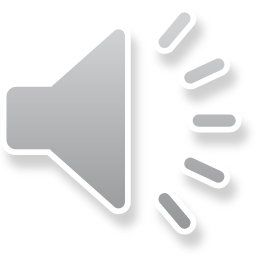 Circulation
Newmann gets paid!!!!! Newmann gets paid!!!!!!!!!!!!



Employee 				                 	Newmann
enrolls 			                      			buys bagels,
at VCU					  	           Chinese food,       
			                              	           new Pat Metheny CD, 
								sneakers




Employee decides				          Employees of
he/she can pay					          businesses
for college					          near VCU
							          get paid
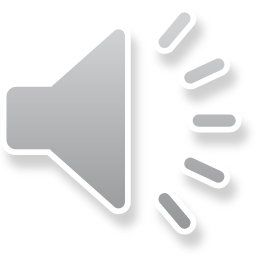 Business Cycle
Boom-Bust cycle
      Self-regulating

W
E						
A 							Classical Liberalism: 	
L							And they lived happily	
T							ever after in terms of 	
H							overall aggregate 							wealth in the long term
				
					    Time
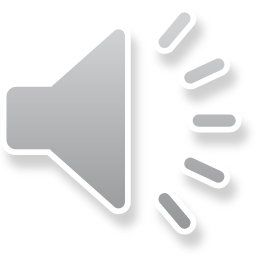 But, what if….
Non-self-regulating
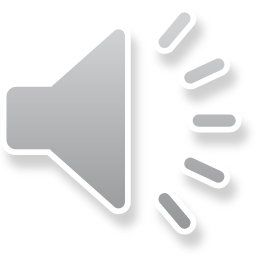 Government job?
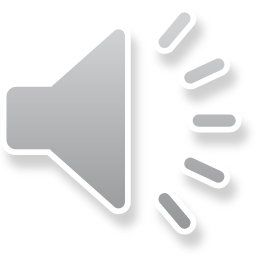 John Maynard Keynes: Modern Liberalism
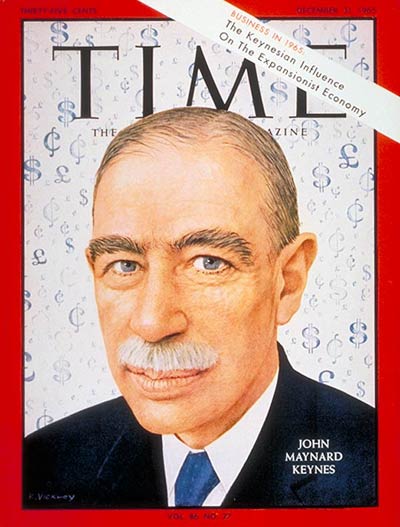 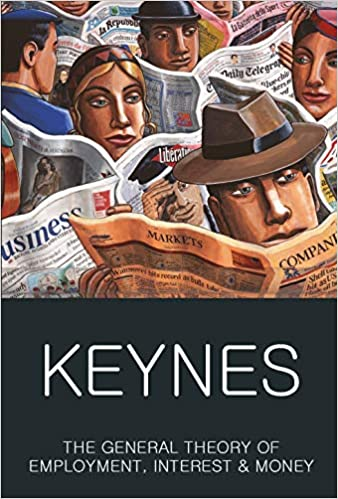 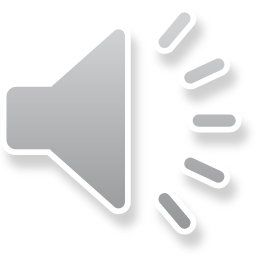 FDR’s New Deal
FDR Inaugural Speech (text) (audio of oath of office and inaugural speech)
Fireside Chats
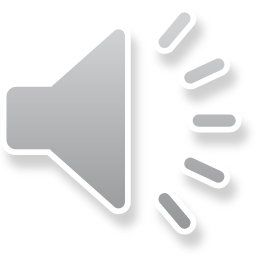 END
FDR Slide Show One
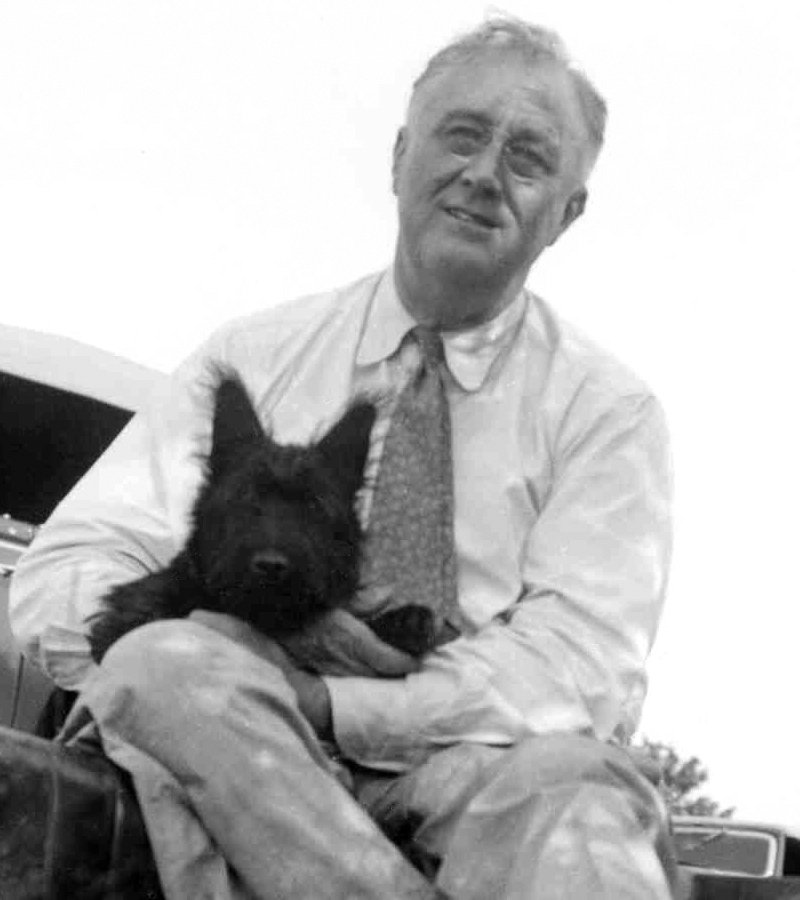 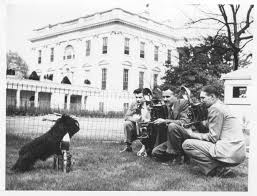 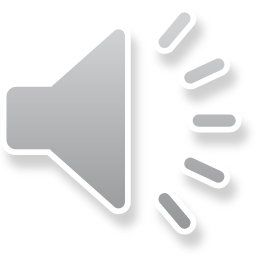